ESA EO Status Report
31th CEOS Plenary,  18-20 October 2017
Ministerial Council, 1-2 Dec 2016: Results
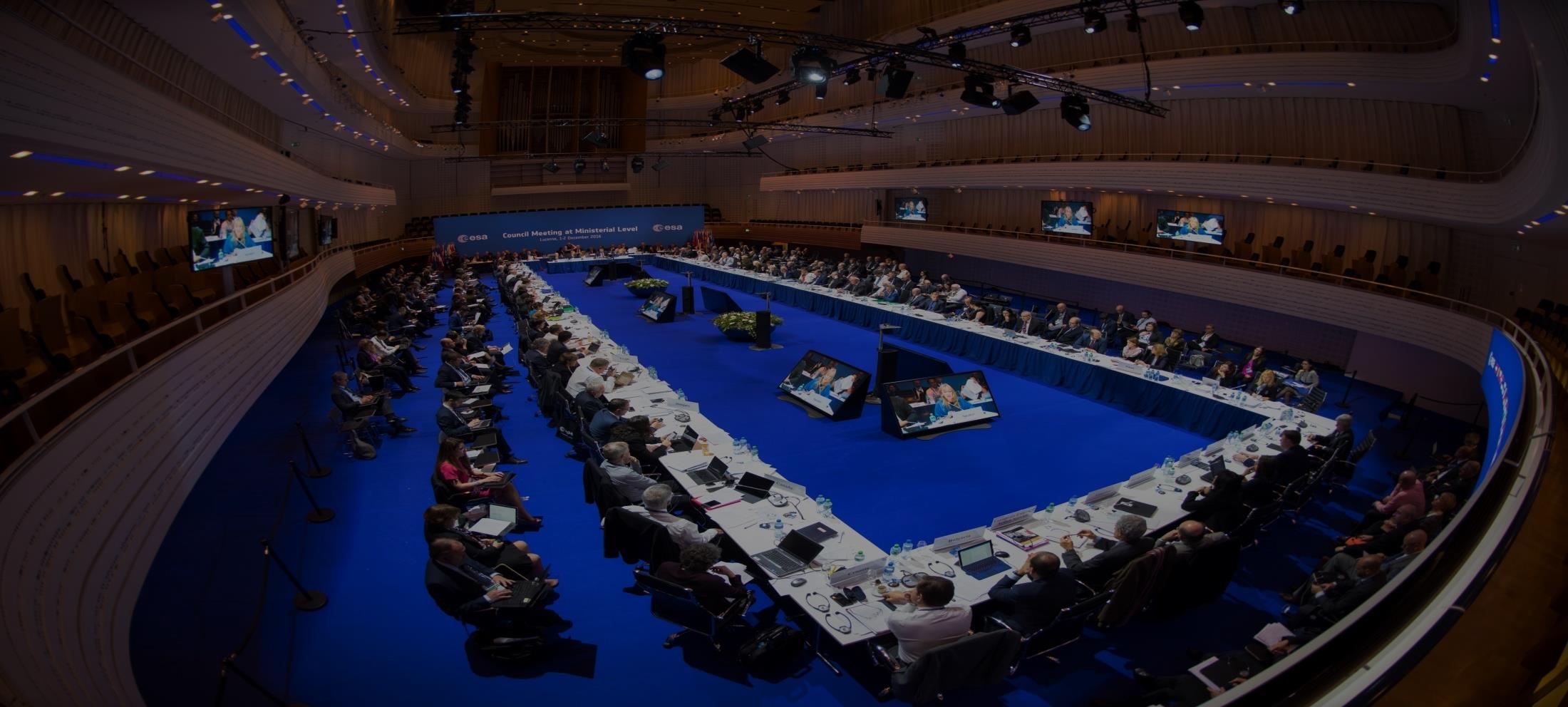 ESA Member-State commitment exceeds €10 billion

Earth Observation receives€ 1.55 billion consisting of:
EOEP-5:1.158 M€
GMECV:83 M€
InCubed: 35 M€
Altius: 95 M€
Seosat: 50 M€
Earthnet and LTDP (Basic Activities): 130 M€
[Speaker Notes: In addition to the numbers above, as part of the mandatory level of resources, LTDP and Earthnet will receive approx. 26 M€ per year.



ESA today concluded a two-day Council meeting at ministerial level in Lucerne, Switzerland. Ministers in charge for space  matters from ESA’s 22 member states plus Slovenia and Canada allocated €10.3 billion for space activities and programmes based on the vision of a United Space in Europe in the era of Space 4.0.
The high level of subscriptions demonstrates once more that ESA’s Member States consider space as a strategic and attractive investment with a particularly high socio-economic value.
It also underlines that ESA is THE European Space Agency capable of channeling their investment to respond effectively to regional, national and European needs by covering all elements of space: science, human spaceflight, exploration, launchers, telecommunications, navigation, Earth observation, applications (combining space, airborne and terrestrial technology), operations and technologies; as well as responding to the needs and challenges of Europe and the Member States by bringing together all stakeholders.
Ministers confirmed the confidence that ESA can conceptualize, shape and organize the change in the European space sector and in ESA itself. While also acting as a global player, broker and mediator at the centre of international cooperation in space activities, in areas ranging from the far away in exploration (with the concept of a Moon Village for instance) to supporting closer to home the international global climate research effort following the Paris Agreement of 2015.
At this summit, Ministers in charge of space matters have declared support for ESA’s Director General’s vision for Europe in space and the role and development of ESA: now the Space 4.0i era can start with ESA committing to inform, innovate,interact and inspire. And, building on commercialization, participation, digitalization, jobs and growth, the concept of “United Space in Europe” will soon become a reality.]
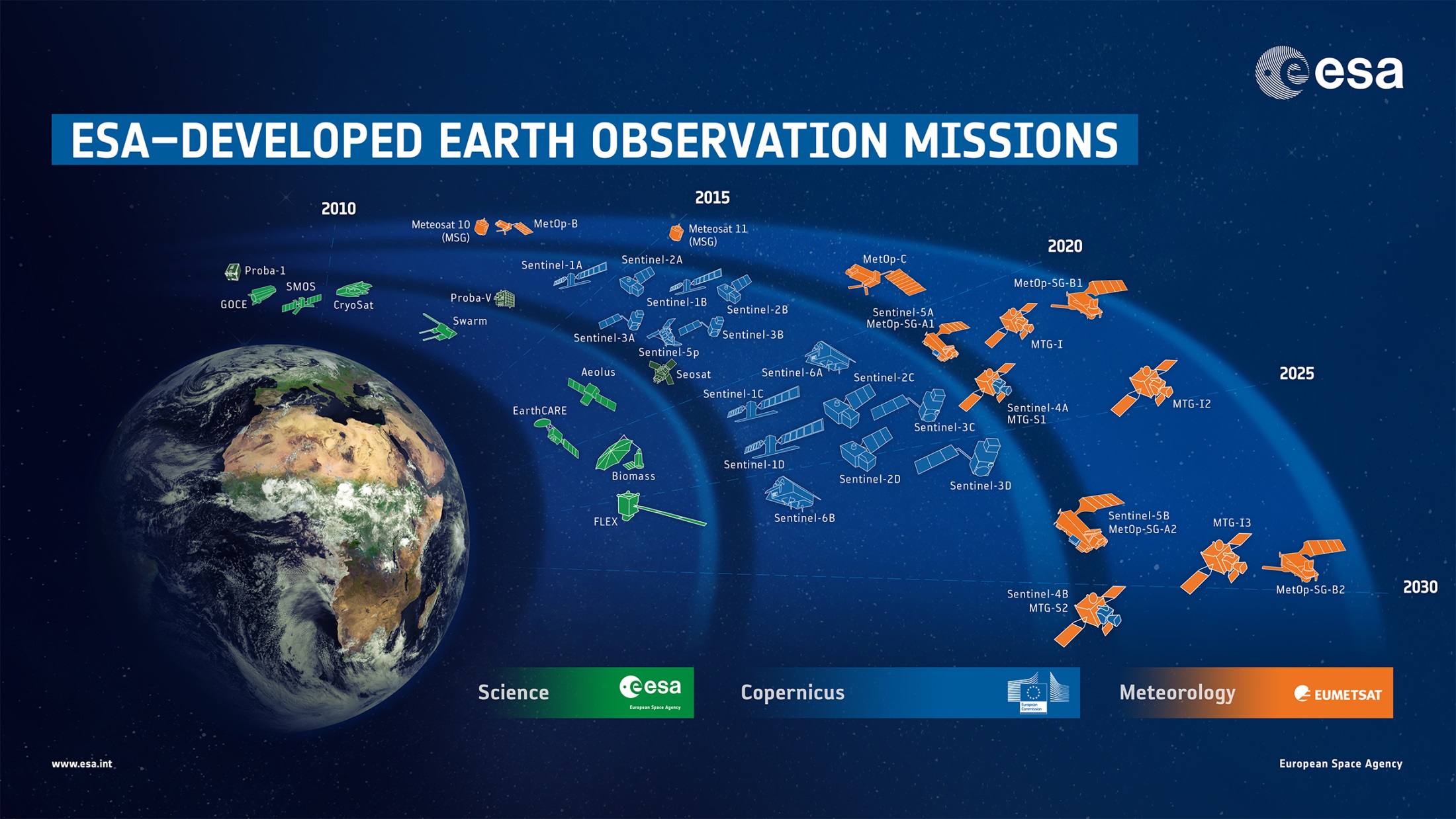 27 satellites in development, 12 in operations
Successful Launch Sentinel-5P
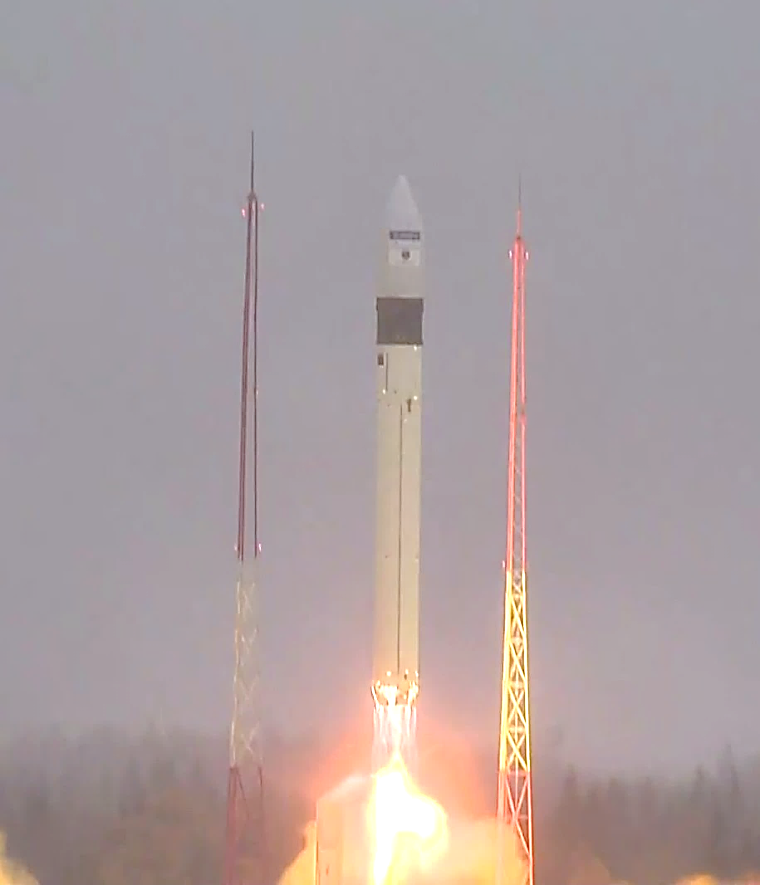 13 October 2017 - 11:27 CEST
Rokot Launcher, Plesetsk Cosmodrome
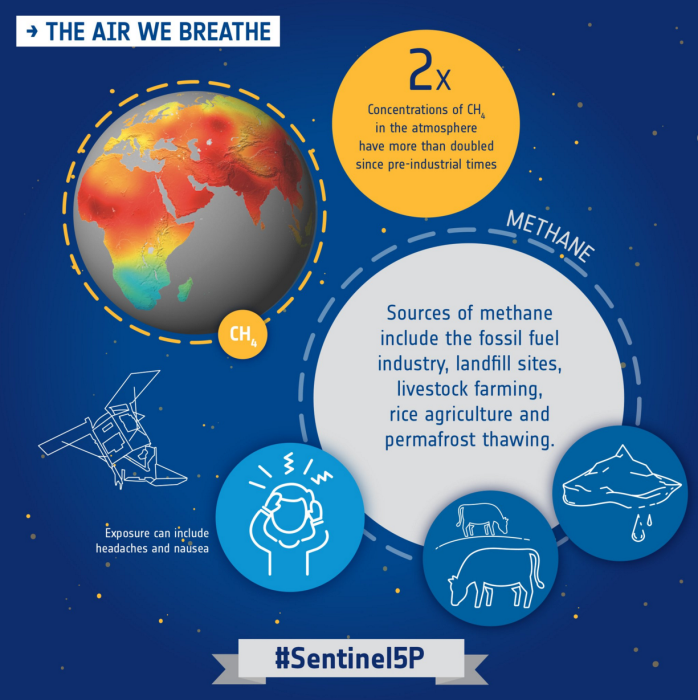 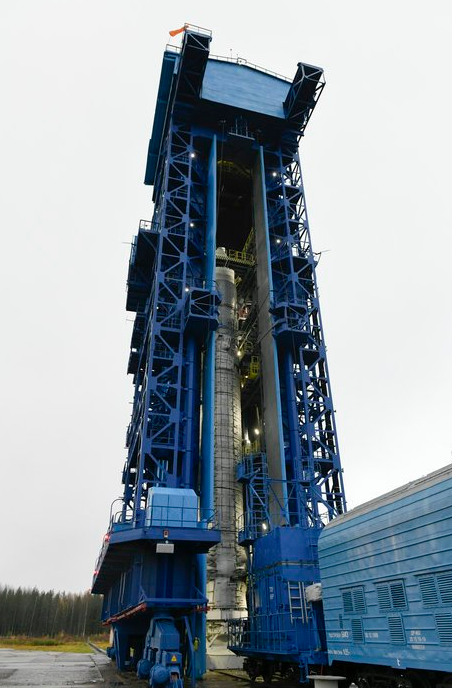 Sentinel-5P - LEOP All green !
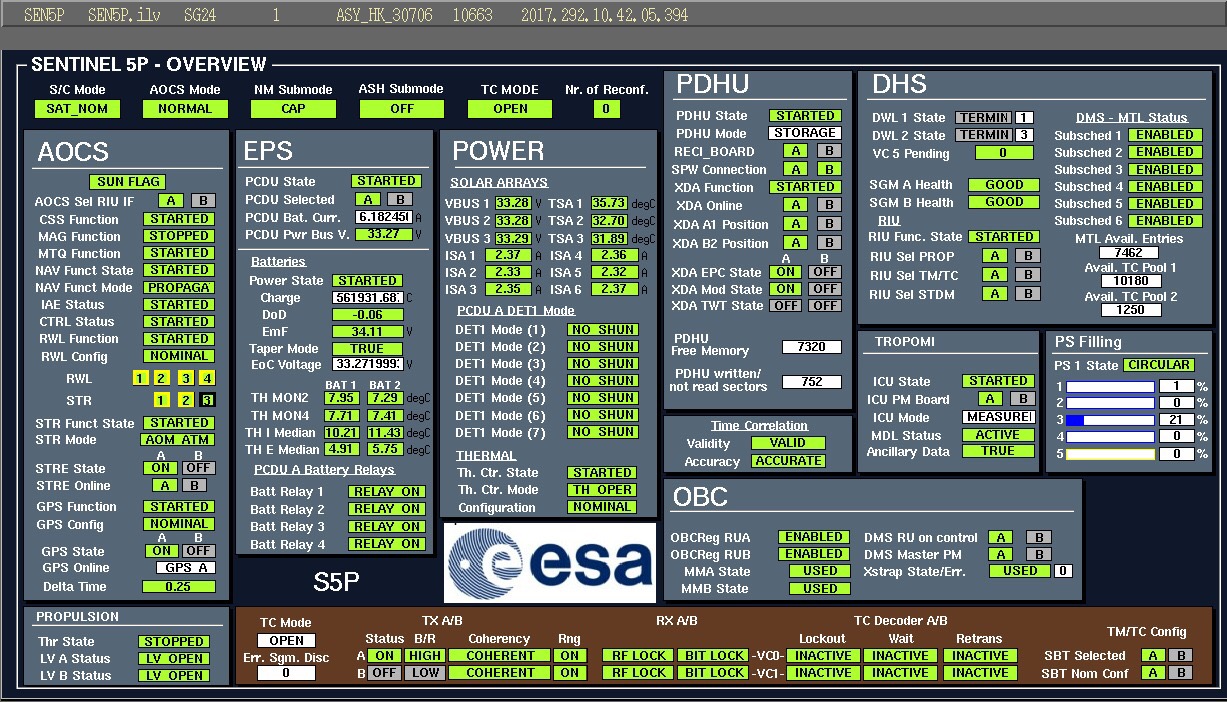 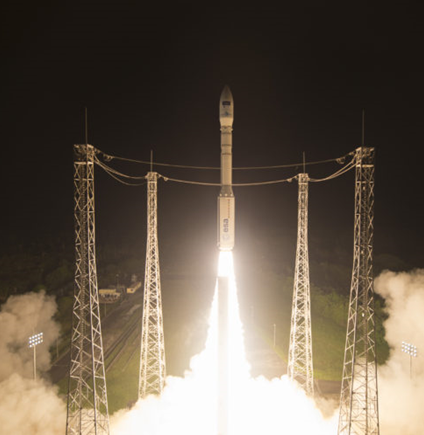 Sentinel-2B 
Launched 
7 March 2017
Sentinel Launches
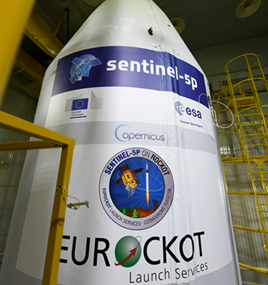 Sentinel-5P
Launch Planned 
13 October 2017
(*)  =  FAR
[Speaker Notes: To introduce the 3 next launches to come and launch swap]
Sentinels: Data Access Statistics
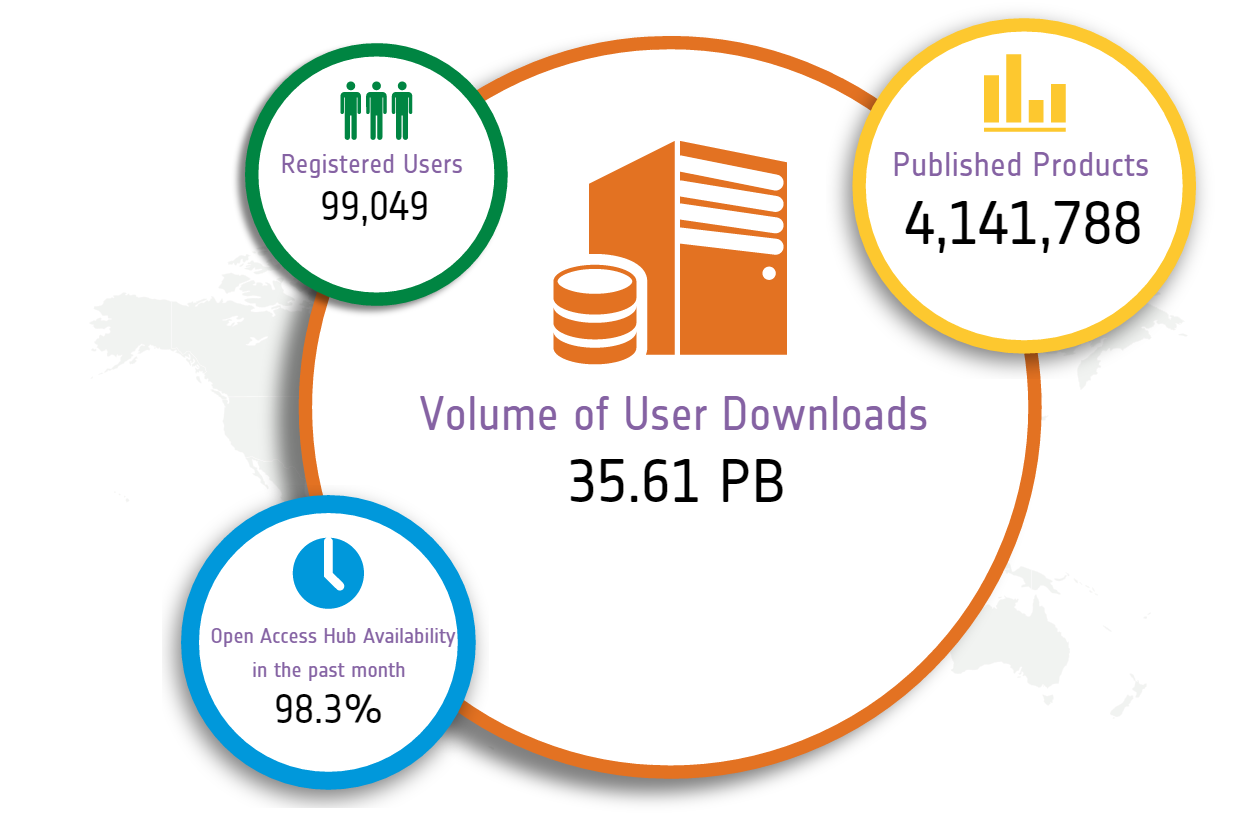 Source: Open Access Data Hub (9 Oct. 2017)
Copernicus: Hurricane Irma (Florida)
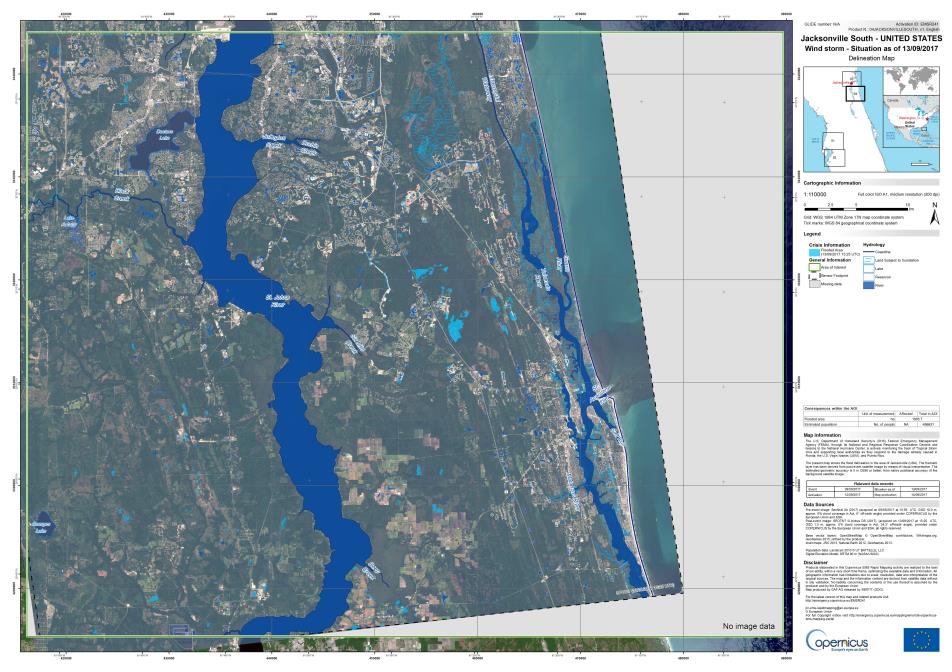 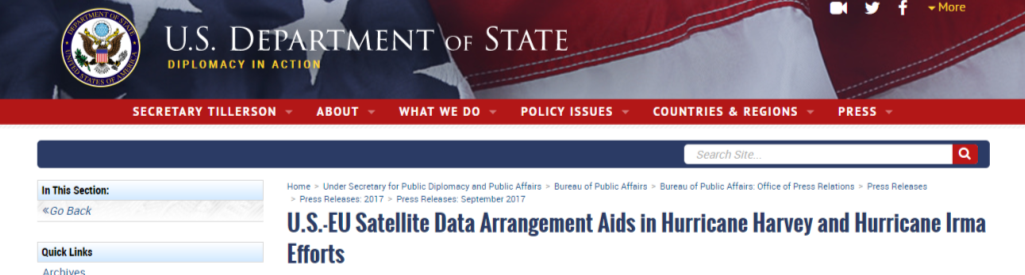 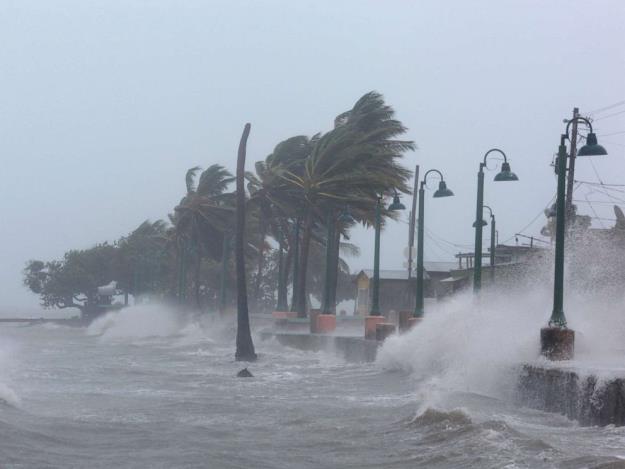 [Speaker Notes: September 2017

Hurricane Irma made landfall in southwest Florida as a Category 4 storm, bringing gusts of up to 130 mph in some areas. The US death toll has risen to 10, and millions have been left without power as a result of the storm's extraordinary power.

This is a Delineation Map produced by the Copernicus Emergency Management Service.]
Constellation First Generation Sentinels
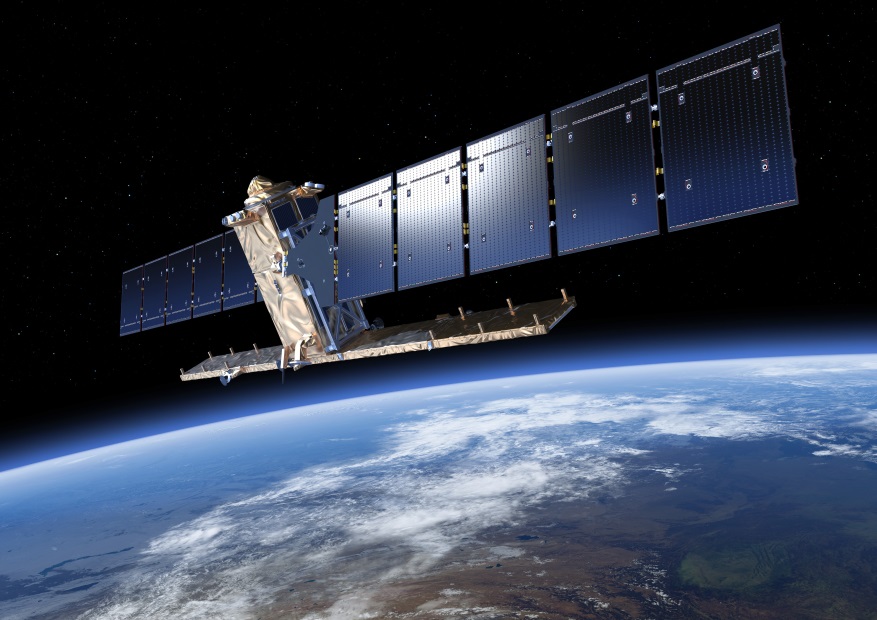 1
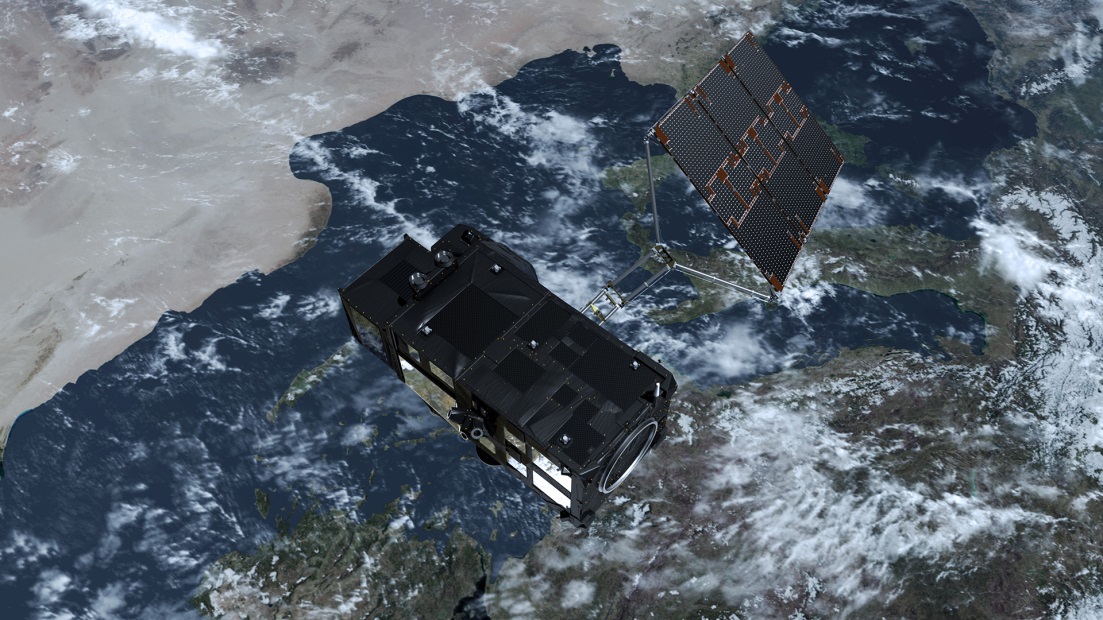 3
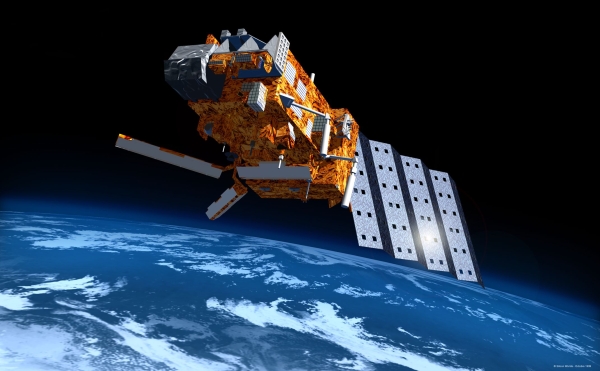 5
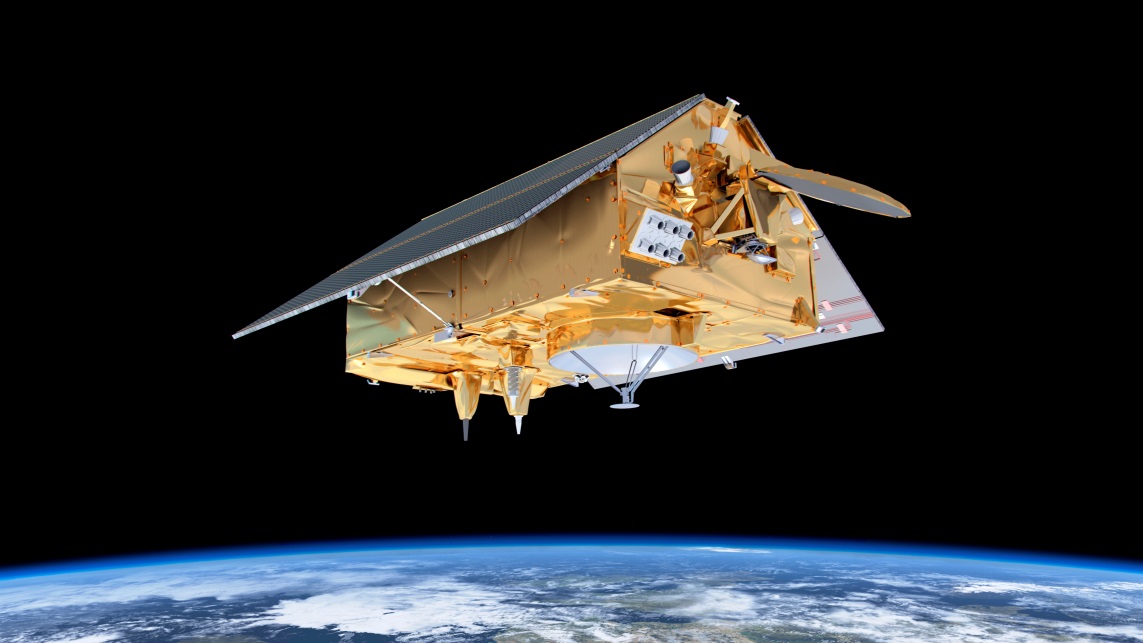 4
6
2
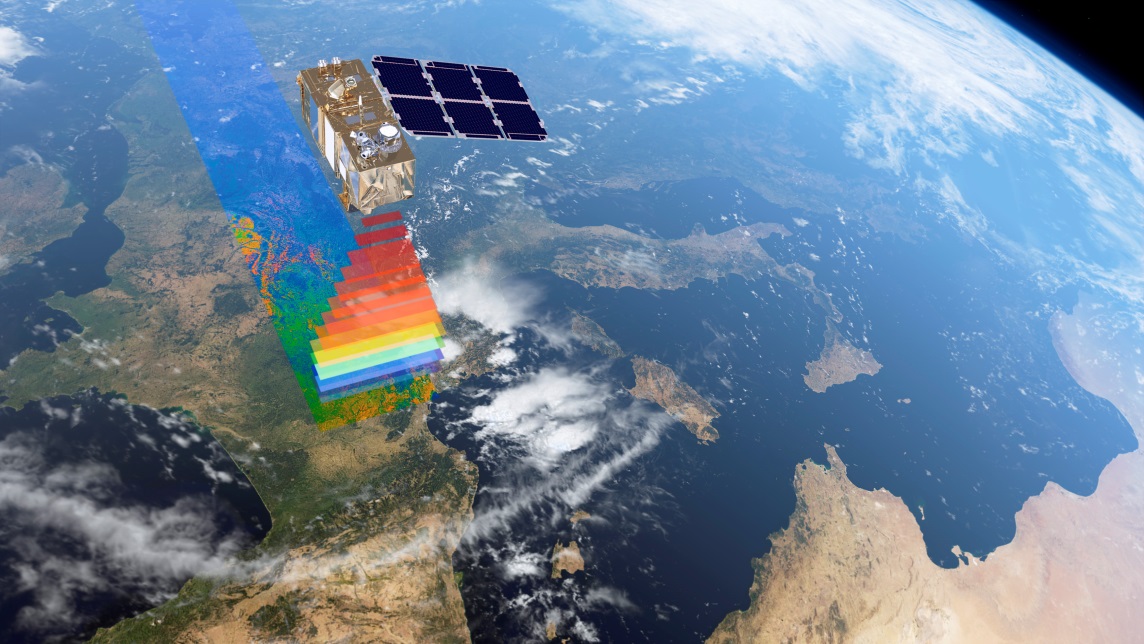 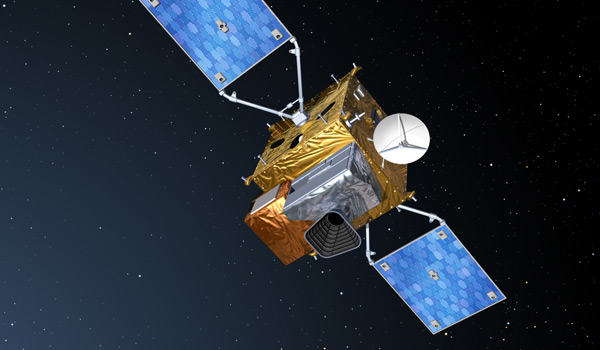 [Speaker Notes: To introduce the 3 next launches to come and launch swap]
Copernicus Space Component Evolution
Both, current and expansion missions, are replaced by NG missions
Preparing funding decisions at CM19 and MFF2021+
2014
Current Sentinel constellation
Sentinel Next Generation
Sentinel Expansion
Copernicus for Security
Expansion Missions (Sentinel 7, 8, 9, …)
Phase A/B1 studies of Potential New Sentinels - responding to EU policy and user priorities:
Anthropogenic CO2 Monitoring
Agriculture/Urban – Thermal Infrared
Polar Ice and Snow – Topographic mission
Polar floating sea ice - Passive Microwave Imaging
Agriculture/Mining – HyperSpectral
Agriculture/Polar – L-Band SAR
[Speaker Notes: The procurements cover preparatory activities for potential future Sentinel missions that respond to new observation needs and priorities identified by the users.]
Earth Explorer 9 & 10 Call
9
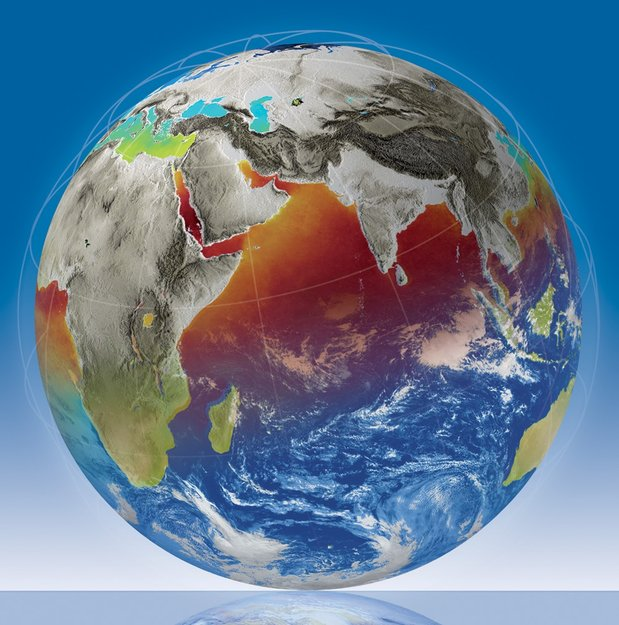 260 M€ CaC, launch by 2025
13 full Proposals received by June 2017 
PB-EO decision for EE-9 Phase Ain November 2017
10
Call for ideas published in September
Letters of Intent due in December 
Proposals for mission ideas due March 2018
Launch foreseen 2027/28
CaC ≤ 400 M€ (2017 e.c.)
[Speaker Notes: Targetted overall cost EE9:

260 M€ (150 sat; 25 Ground Segment; 25 launcher; 40 ESA cost; 20 margin)]
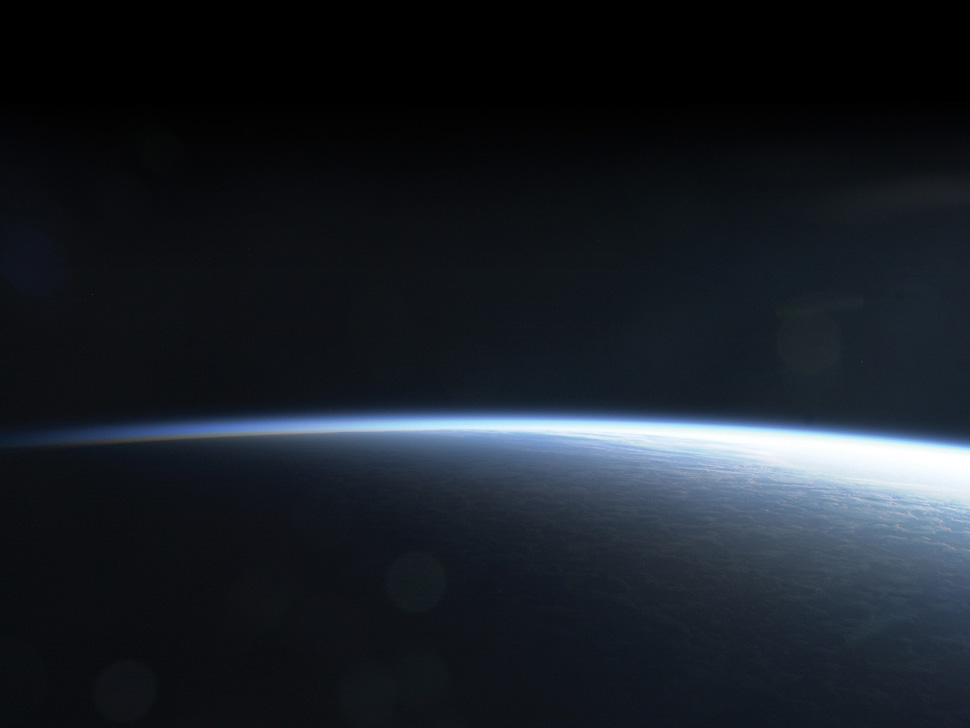 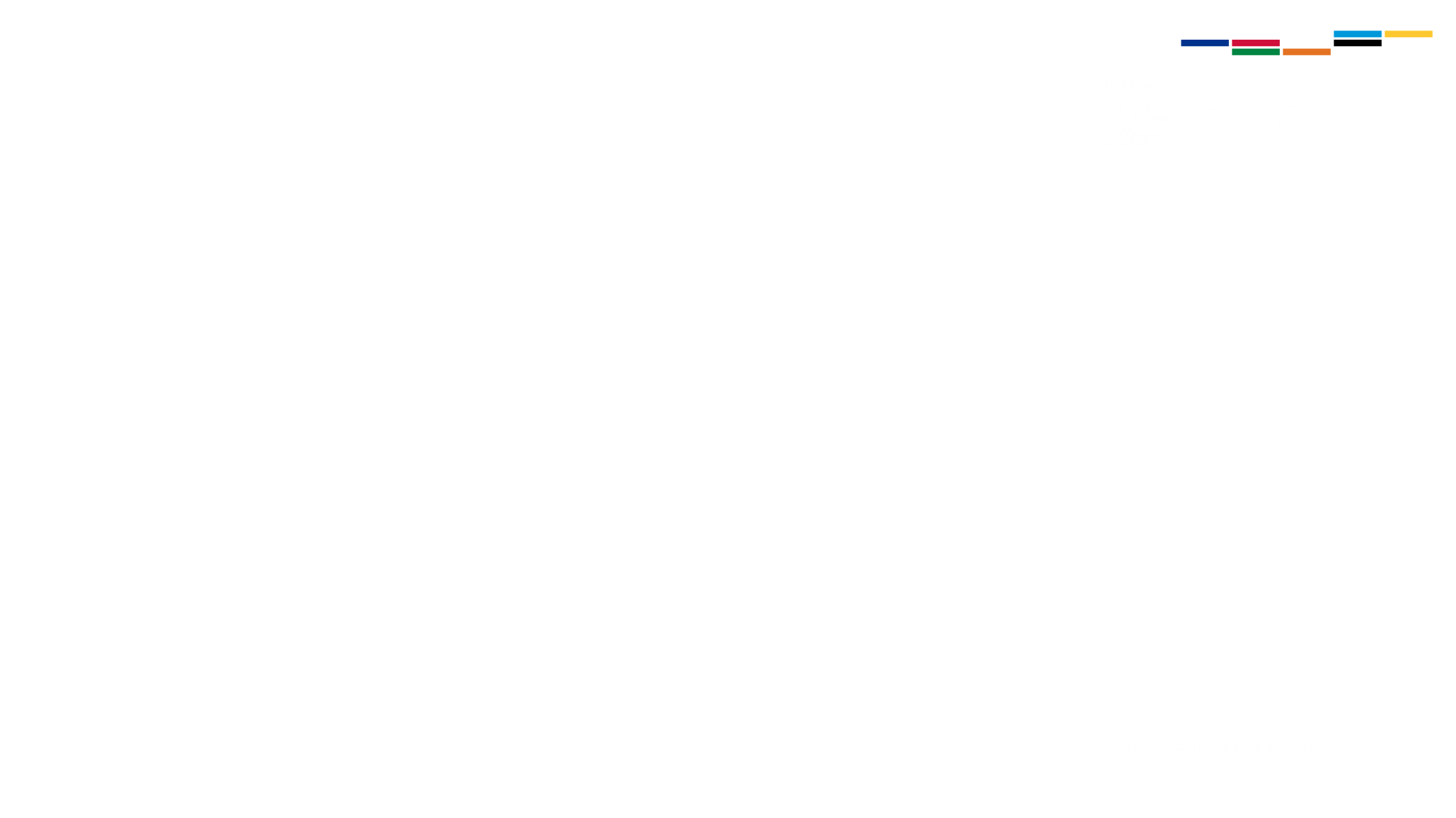 Thank you for your attention